Matemáticas5º Básico
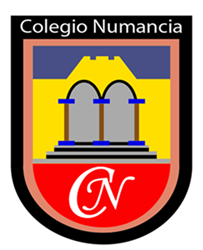 Tema: Comparar Nº Decimales
Profesora Lorena Gómez
Objetivo
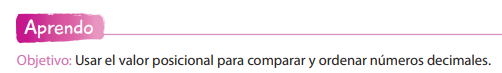 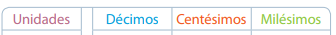 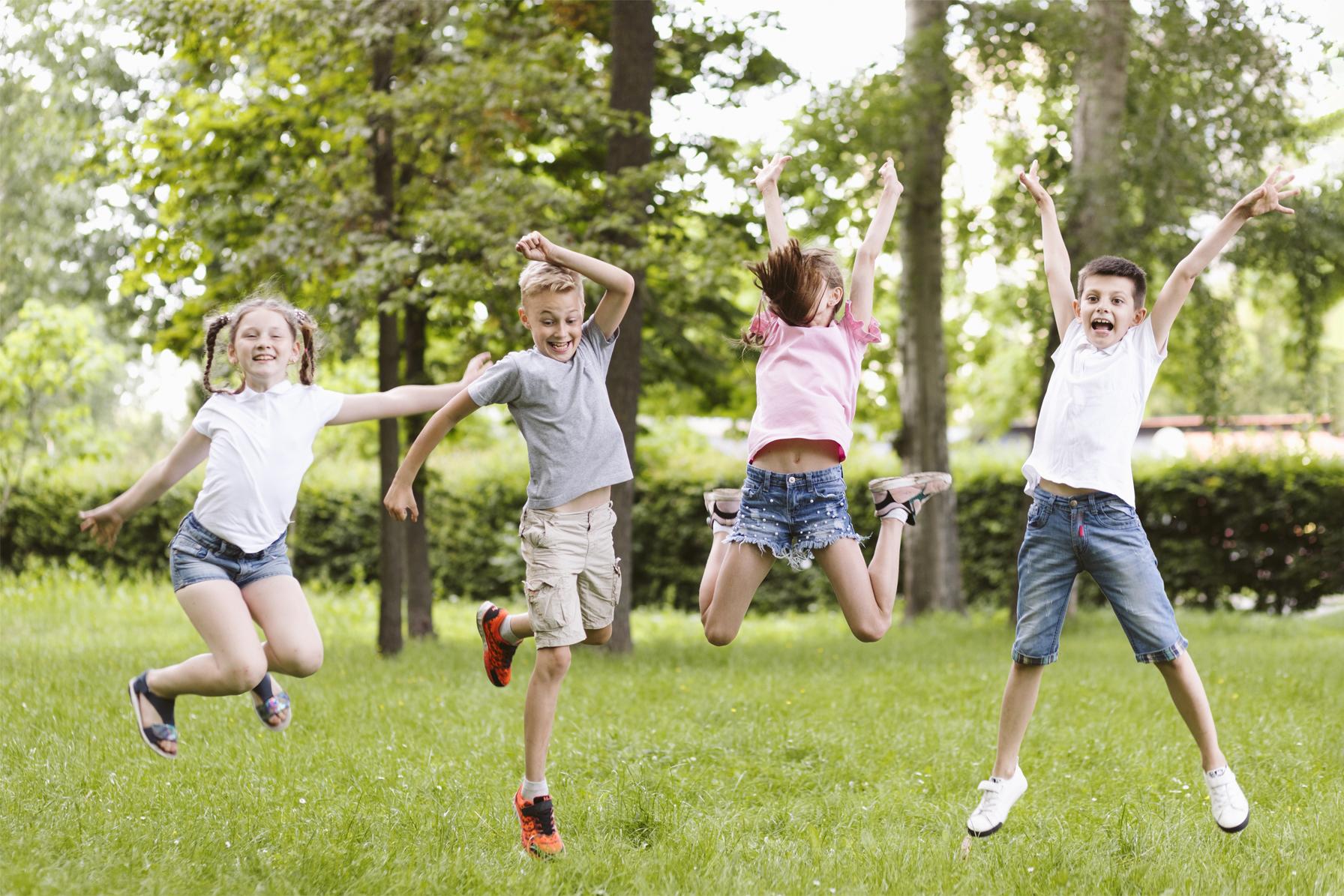 01
02
Objetivo
Activación de Conocimiento
Ejercicios de Práctica
03
04
Contenido
Cierre
Actividad Interactiva
Ejercitación
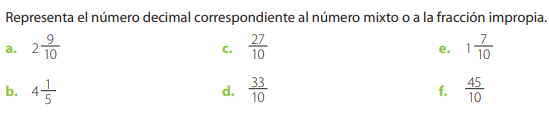 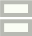 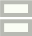 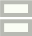 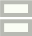 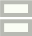 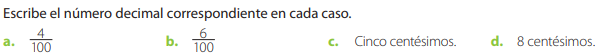 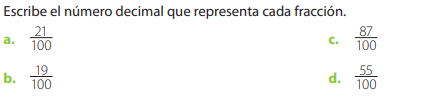 0,21
0,87
0,19
0,55
2,103
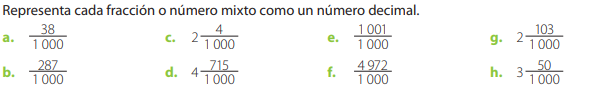 1,001
0,038
2,004
4,972
3,050
0,287
4,715
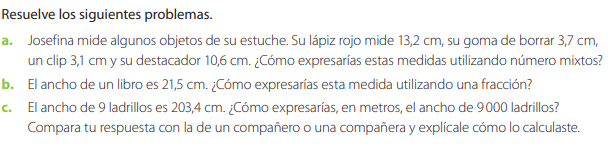 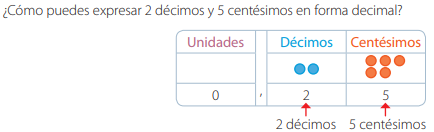 21
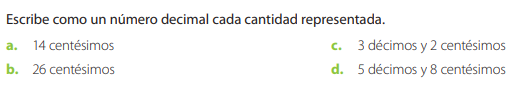 CONTENIDO
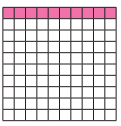 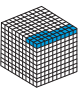 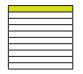 CENTÉSIMOS
MILÉSIMOSS
DÉCIMOS
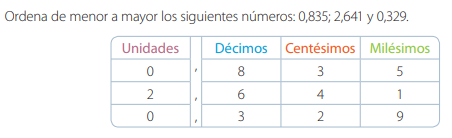 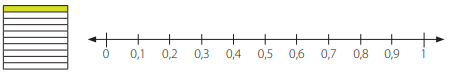 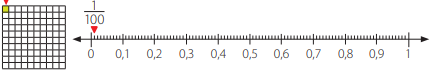 0,01
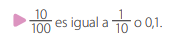 0,10 = 0,1
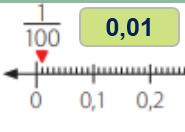 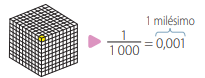 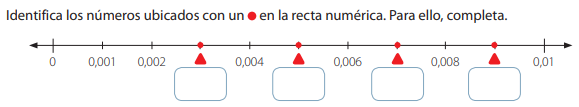 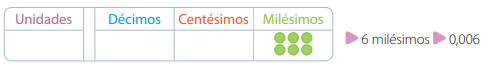 0
0
0
Ejercicios
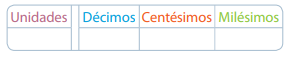 0
0
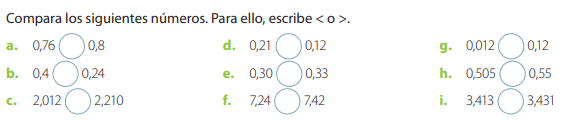 <
>
<
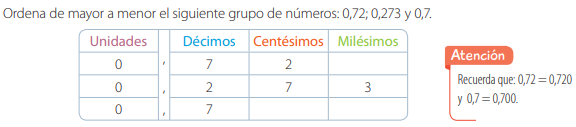 De Mayor a Menor
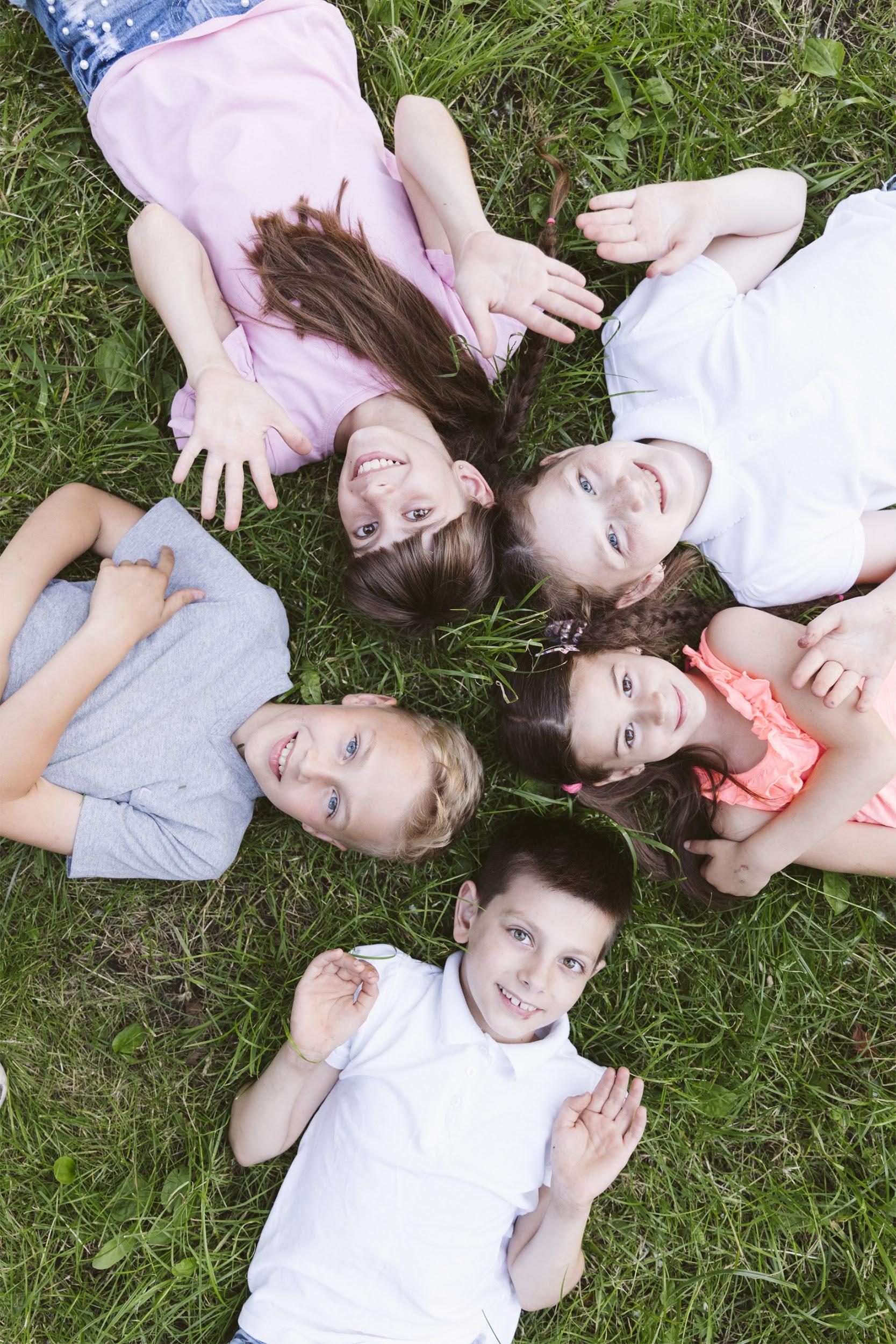 ¿Qué  has aprendido de los Nº decimales?
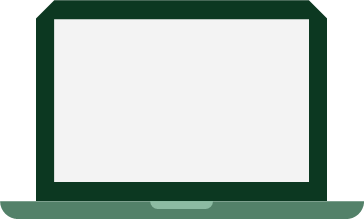